Triple - Chemistry - Key Stage 4
Quantitative Chemistry
Review Lesson
Triple
Mrs Begum
‹#›
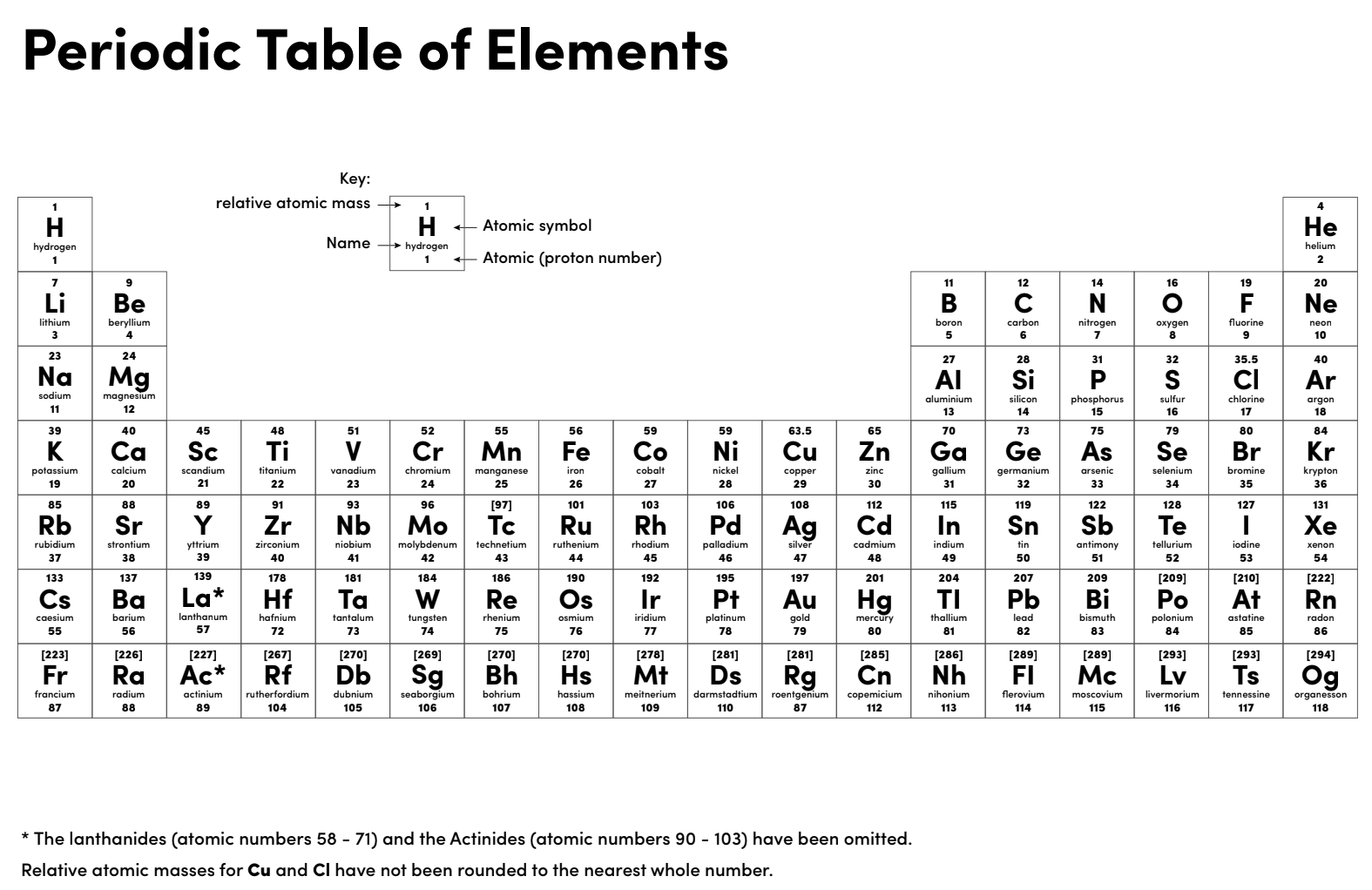 ‹#›
Independent practice 1
Calcium nitrate can be made by reacting calcium carbonate with nitric acid.
CaCO3  +  HNO3                      Ca(NO3)2   +   H2O    +    CO2
What is the maximum theoretical yield that can be made from 500 tonnes of calcium carbonate?
What is the percentage yield if the actual yield is 720 tonnes?
‹#›
Independent practice 2
Ethanol is manufactured in two ways:
Reaction 1: C6H12O6(aq)               2C2H5OH(aq) + 2CO2(g)
Reaction 2: C2H4(g) + H2O(g)               C2H5OH(l)

Calculate the atom economy for both reactions. Show your working out.
Which method should they choose based purely on atom economy?
‹#›
Independent practice 3
2NaOH + H2SO4                     Na2SO4 + 2H2O
A student added 20.0 cm3 of sodium hydroxide of unknown concentration to a conical flask.
The student carried out a titration to find out the volume of 0.200 mol/dm3 sulfuric acid needed to neutralise the sodium hydroxide.
The student carried out five titrations. His results are shown in the table.
Concordant results are within 0.10 cm3 of each other.
Use the student’s concordant results to work out the mean volume of 0.100 mol / dm3 sulfuric acid added.
Calculate the concentration of the sodium hydroxide.
Give your answer to three significant figures.
‹#›
Independent practice 4
1. What volume do the following take up at room temp and pressure:
10 g methane (CH4)
1000 g of carbon dioxide (CO2)

2. Calculate the number of moles in :
14 dm3 of nitrogen (N2)
2.4 dm3 of methane (CH4)
‹#›
Independent practice 5
The reaction that takes place in a car’s catalytic converter is shown below. What volume of nitrogen oxide (NO) reacts completely with 50 g of carbon monoxide (CO) at rtp?

2CO + 2NO                  2CO2 + N2
‹#›
Independent practice 1 answers
Calcium nitrate can be made by reacting calcium carbonate with nitric acid.
What is the maximum theoretical yield that can be made from 500 tonnes of calcium carbonate?820 tonnes of Ca(NO3)2 can be made from 5 tonnes of calcium carbonate 

What is the percentage yield if the actual yield is 720 tonnes?(720 / 820) x 100 = 87.8%
‹#›
Independent practice 2 answers
Ethanol is manufactured in two ways:
Reaction 1: C6H12O6                   2C2H5OH     +    2CO2
Reaction 2: C2H4 + H2O                 C2H5OH   Calculate the atom economy for both reactions. Show your working out.
Reaction 1:  (92 / 180) x 100 = 51.1%
Reaction 2:  (92 / 92) x 100 = 100%
Which method should they choose based purely on atom economy? Reaction 2 as it has 100% atom economy.
‹#›
[Speaker Notes: Also mention why method might not be the best method]
Independent practice 2 answers
2NaOH   +   H2SO4                             Na2SO4  +   2H2O
0.02 mol/(dm3)
?
Concentration:
20cm3
17.12 cm3
Volume:
17.12 / 1000 = 0.01712 dm3
Find the number of moles in solution of known concentration:
Moles = 0.02 x 0.01712 dm3
                    = 0.0003424 mol
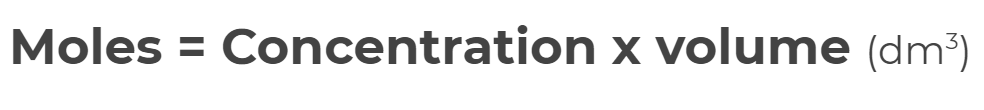 2          :           1
Ratio:
Use the ratio to find the number of moles in the solution of unknown  concentration:
0.0006848     :       0.0003424
‹#›
2NaOH      +   H2SO4                             Na2SO4  +    2H2O
20 cm3
0.0006848     :       0.0003424
Calculate the concentration of the unknown solution:
Concentration = moles / volume (dm3)
(mol/dm3)
Volume NaOH in dm3 = 20 / 1000 = 0.02 dm3
Concentration NaOH = 0.0006848 / 0.02 = 0.034 mol/dm3
‹#›
Independent practice 4 answers
1. What volume do the following take up at room temp and pressure:
10 g methane (CH4) 10/16 = 0.625. Volume of gas = 0.625 x 24 dm3 = 15 dm3
1000 g of carbon dioxide (CO2) 100/44 = 22.73. Volume of gas = 22.73 x 24 dm3 = 545.5 dm3
2. Calculate the number of moles in:
14 dm3 of nitrogen (N2) 14 dm3 / 24 dm3 = 0.58 moles
2.4 dm3 of methane (CH4) 2.4 dm3 / 24 dm3 = 0.1 moles
‹#›
Independent practice 5 answers
The reaction that takes place in a car’s catalytic converter is shown below.  What volume of nitrogen oxide (NO) reacts completely with 50g of carbon monoxide (CO) at rtp?
2CO + 2NO → 2CO2 + N2
Balanced symbol equation
Mr of CO = 28
Mr of carbon monoxide
50/28 = 1.79 moles
Calculate the number of moles of CO burned
Ratio is 1 : 1 so there are 1.79 moles of NO
Look at the ratio to work out the moles of NO
Calculate the volume of NO needed
Volume = 1.79 x 24 = 42.96 dm3
‹#›